مفهوم المياه العادمة
نهى ابو خضر
مفهوم المياه العادمة:
المياه التي تطرحها المنازل أو المصانع أو المزارع والمحلات التجارية في شبكة الصرف الصحي أو في الحفر الامتصاصية بعد حدوث تغير في خصائصها الفيزيائية والكيميائية .
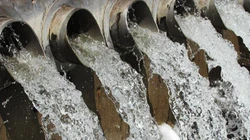 مصادر المياه العادمة:
1) المياه العادمة المنزلية: تقسم الى قسمين وهما:
**المياه الرمادية
هي المياه الناتجة عن استخدام مياه المطابخ  والمغاسل وتحتوي على بقايا طعام وصابون ودهون ومنظفات .
**المياه السوداء
هي المياه الناتجة عن دورات المياه وتمتاز بأنها أكثر خطورة من المياه الرمادية.
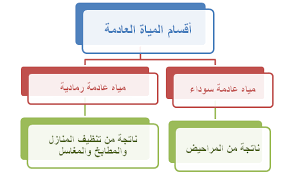 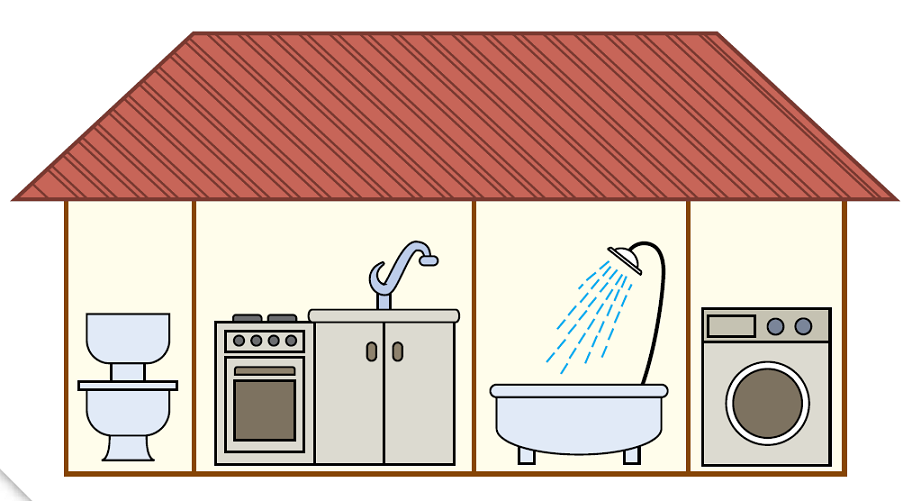 2) المياه العادمة الصناعية :
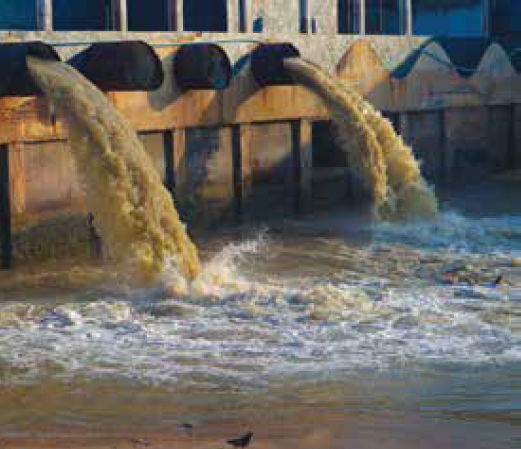 - تتكون من المخلفات الصناعية السائلة عن الصناعات المختلفة .
- تختلف المخلفات الصناعية اعتمادا على :    
1)طبيعة الصناعات وعمليات التصنيع.
2)المواد المستعملة في التصنيع.
3)معدلات استهلاك المياه.
-علما بأن المياه العادمة الصناعية تحتوي على العديد من المواد العضوية مثل: الأحماض,والمواد المشعة,والعناصر السامة مثل:الرصاص والزرنيخ .
3)المياه العادمة الزراعية:
-تنتج المياه العادمة الزراعية عن الانشطة الزراعية المختلفة وتشتمل على المياه المستخدمة في غسل المنتجات الزراعية وتنظيف المعدات الزراعية .
-تعد المياه المستخدمة في الزراعة مياه ملوثة حيث تحتوي على مبيدات حشرية وأسمدة كيميائية وأملاح.
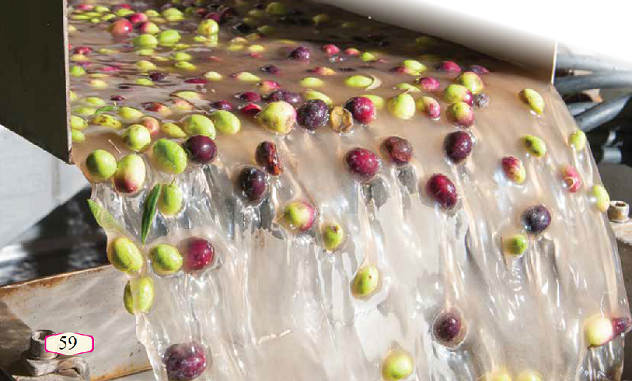